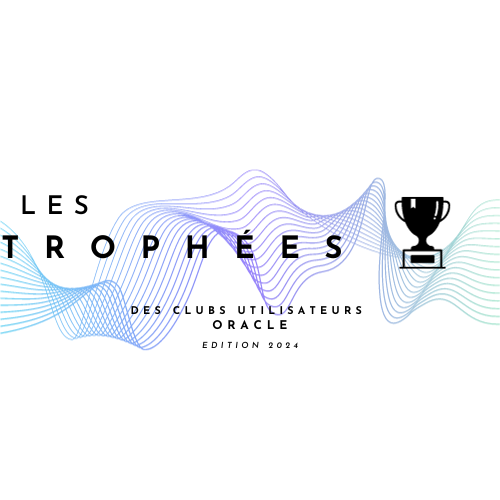 LES TROPHÉES 2024
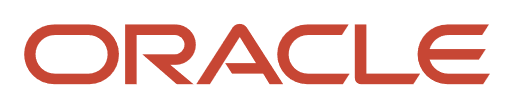 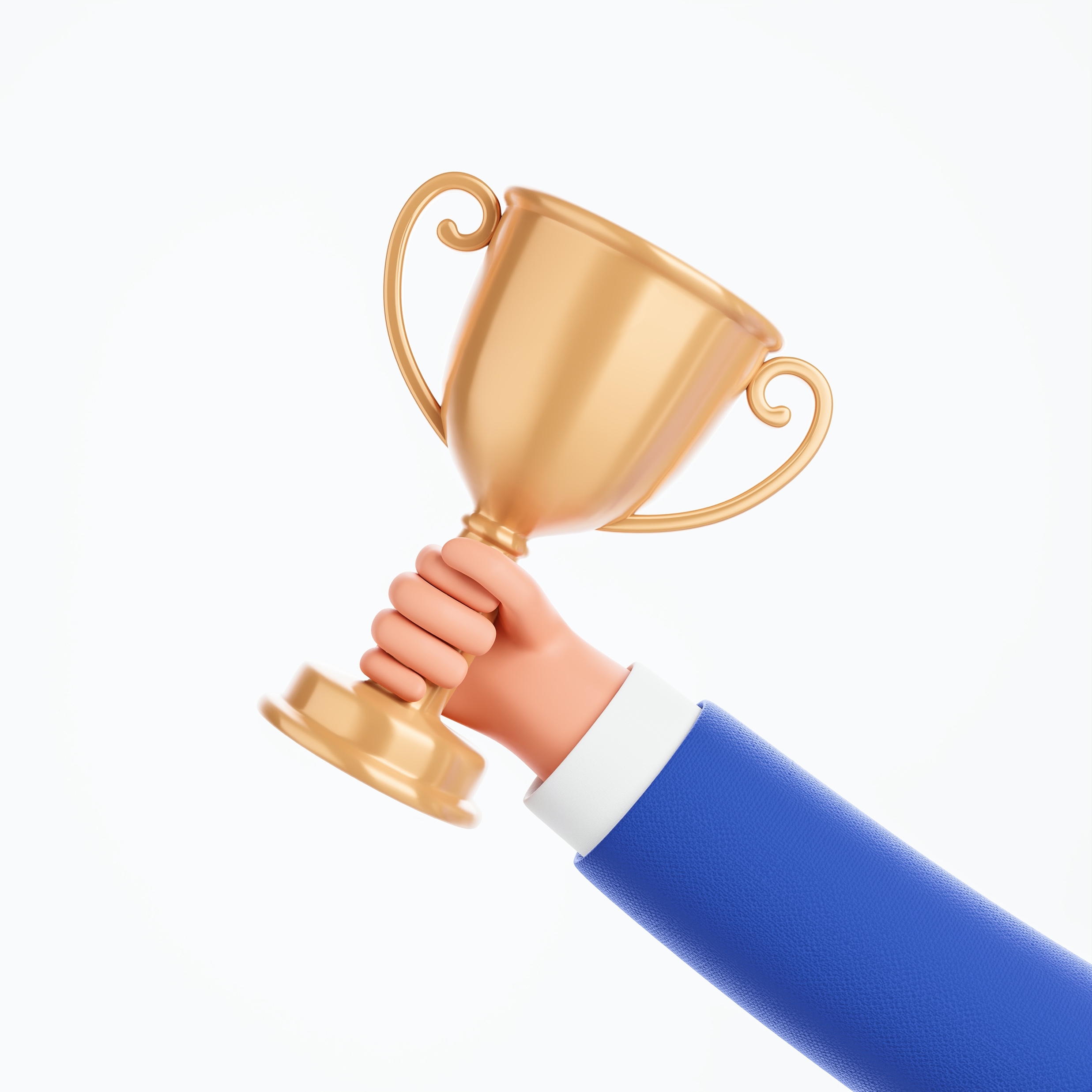 Présentation
Modalités de participation
Dossier de candidature
Contact
PRÉSENTATION
PRÉSENTATION
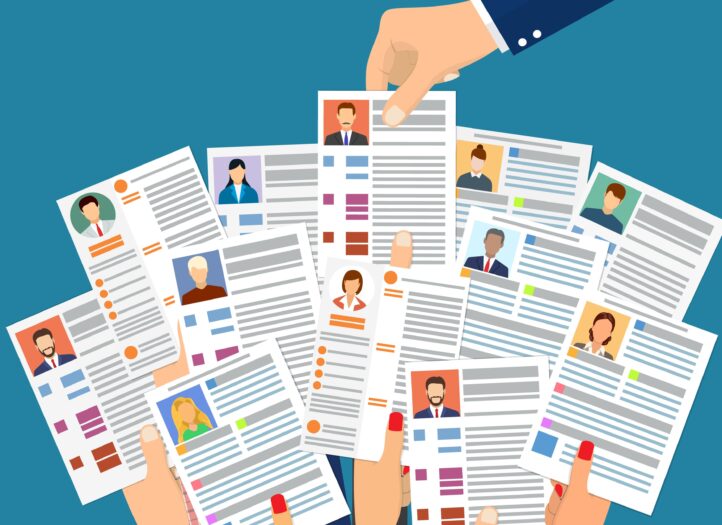 Les trophées Oracle des Clubs Utilisateurs
Ce concours a pour objectif la valorisation des réalisations mises en œuvre par les utilisateurs, avec les solutions Oracle, quelles qu’elles soient.
Les gagnants
Après la pré-sélection des dossiers par le jury, l’audition de ces mêmes candidats permettra au jury de définir les gagnants de cette 16ème édition des trophées ! 
Ils seront révélés lors d’un événement en mars 2024, la date vous sera communiquée ultérieurement 
Des récompenses seront offertes aux gagnants
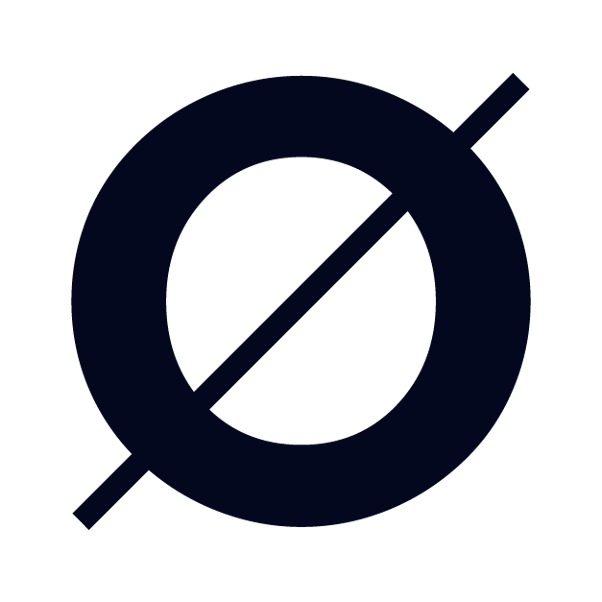 LES GAGNANTS DES TROPHÉES 2024
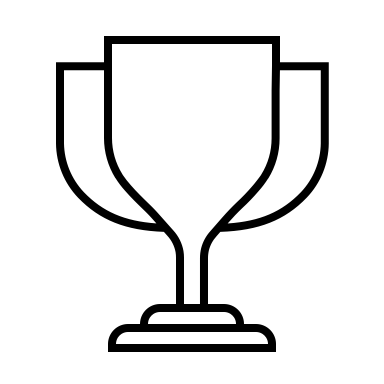 Les 10 premiers dossiers éligibles 
et présélectionnés par le jury
Les 4 candidats gagnants sélectionnés par le jury
Le trophée des trophées
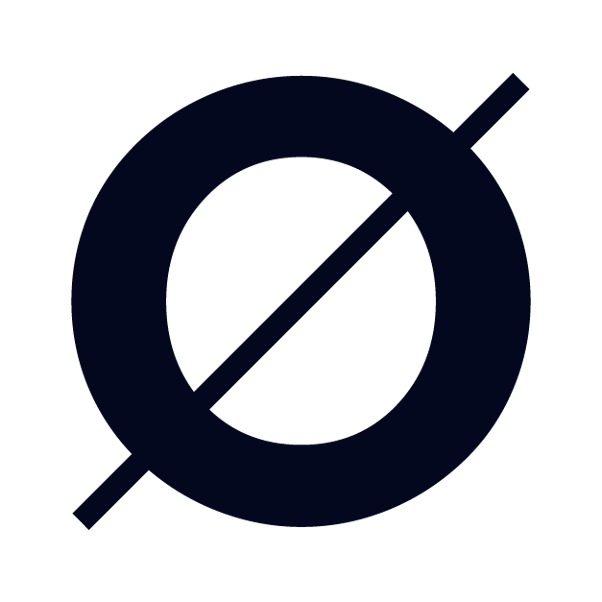 13 NOVEMBRE 2023
FIN MARS 2024
LANCEMENT DE L’APPEL À CANDIDATURES
CÉLÉBRATION DES PROJETS FINALISTES
Ouverture de la période de remise des dossiers à retourner à la Délégation des Clubs Utilisateurs 
Votre participation implique votre disponibilité pour la soutenance
Annonce des 4 dossiers gagnants 
Révélation du Trophée des Trophées 


Lieu et date / horaires à vous confirmer
5 FÉVRIER 2024
AUDITION DES DOSSIERS SÉLECTIONNÉS PAR LES MEMBRES DU JURY 

Choix des 5 dossiers gagnants 
Choix du gagnant du trophée des trophées 


Lieu et horaires à vous confirmer
PARTENAIRES PRÉSSENTIS POUR 2024 : 
HIDHT.IO
15 JANVIER 2024
CLÔTURE DE LA REMISE DES DOSSIERS
Vérification des critères d’éligibilité (le projet doit être mis en production)
Lecture et analyse des dossiers par les membres du jury
LE JURY
Les candidats ne peuvent pas faire partie ou être partenaires des sociétés membres du jury.
DOSSIER DE CANDIDATURE
DOSSIER DE CANDIDATURE
CLÔTURE DES CANDIDATURES 
15 JANVIER 2024 – 12H00
INSÉRER ICI VOTRE LOGO
COMPOSITION DU DOSSIER
1
Fiche signalétique 


Votre réalisation


Solutions Oracle et environnement


Contexte 


Les enjeux



Le plan projet
7
La vraie vie


Résultats obtenus & valeur ajoutée


Défis relevés & leçons apprises


Et demain....


Anecdote 


Conditions de participation
2
8
9
3
4
10
5
11
12
6
FICHE SIGNALÉTIQUE
L’organisation  
Nom de l’organisation : ……………………………………       	Secteur d’activité : …………………………………
Chiffre d’affaires 2023 : ………………………………………………..	Nombre de salariés : …………

La réalisation 
Nom « de code » donné à votre réalisation : ……………………………………………………………………………………………
Date de Live : ……………………………………………………………………………

Représentant du dossier : 
Je présente mon dossier aux Trophées Oracle des Clubs Utilisateurs 2024, confirme avoir pris connaissance du règlement et l’accepter sans réserve (pages 23 à 25).
Date : 		NOM & Prénom :		Signature  :
FICHE SIGNALÉTIQUE
Le(s) porteur(s) du projet au sein de l’organisation :
Le(s) partenaire(s) :
VOTRE RÉALISATION
Présentez en 3 lignes votre réalisation telle que vous aimeriez qu’elle soit décrite à d’autres utilisateurs et illustrez-la par une image symbolique.
,,,,,,,,,,,,,,,,,,,,,,,,,,,,,,,,,,,,,,,,,,,,,,,,,,,,,,,,,,,,,,,,,,,,,,,,,,,,,,,,,,,,,,,,,,,,,,,,,,,,,,,,,,,,,,,,,,,,,,,,,,,,,,,,,,,,,,,,,,,,,,,,,,,,,,,,,,,,,,,,,,,,

,,,,,,,,,,,,,,,,,,,,,,,,,,,,,,,,,,,,,,,,,,,,,,,,,,,,,,,,,,,,,,,,,,,,,,,,,,,,,,,,,,,,,,,,,,,,,,,,,,,,,,,,,,,,,,,,,,,,,,,,,,,,,,,,,,,,,,,,,,,,,,,,,,,,,,,,,,,,,,,,,,,,

,,,,,,,,,,,,,,,,,,,,,,,,,,,,,,,,,,,,,,,,,,,,,,,,,,,,,,,,,,,,,,,,,,,,,,,,,,,,,,,,,,,,,,,,,,,,,,,,,,,,,,,,,,,,,,,,,,,,,,,,,,,,,,,,,,,,,,,,,,,,,,,,,,,,,,,,,,,,,,,,,,,,
SOLUTIONS ORACLE ET ENVIRONNEMENT
CONTEXTE
Domaine professionnel : …………………………………………………………………………

Périmètre géographique : 	National 	       Union Européenne		     International 

Nombre d’implantations : 	National 	        Union Européenne 		     International 

Utilisateurs :  Interne 			            Externe
Couverture fonctionnelle : ……………………………………………………………………………………………
LES ENJEUX
Décrivez :
Les enjeux à couvrir, l’objectif recherché
Le caractère innovant et original de votre projet 
Le processus d’idéation 

Quelques exemples pour vous inspirer mais sans limitation : 
Pour tous : digitaliser les processus, réduire l’empreinte carbone, augmenter la scalabilité, … …
Production/Distribution : gagner en efficacité opérationnelle, …
CX : augmenter le taux de satisfaction client, …
Supply Chain : réduire le délai de livraison et les stocks, optimiser le transport et la gestion des containers, …
Finance : accélérer la production des résultats, réduire les délais d’encaissements et de règlements, reporting financier et extra financier,  …
Ressources Humaines : meilleure gestion prévisionnelle des emplois et compétences, respect des enjeux ESG, …
Intégration IA, Machine Learning, RPA 
Migration OCI
LES ENJEUX
Décrivez-nous les enjeux de votre projet : 
……………………………………………………………………………………………………………………………………….……………………………………………………………………………………………………………………………………….
……………………………………………………………………………………………………………………………………….
……………………………………………………………………………………………………………………………………….
LE PLAN PROJET
Décrivez votre plan initial : 
Le mode d’action
L’accompagnement humain, conduite du changement, la communication interne
Les principales échéances 
La gouvernance, le pilotage
……………………………………………………………………………………………………………………………………….……………………………………………………………………………………………………………………………………….
……………………………………………………………………………………………………………………………………….
……………………………………………………………………………………………………………………………………….
LA VRAIE VIE
Décrivez comment ça s’est passé en réalité : 
Le mode d’action
L’accompagnement humain, conduite du changement, la communication interne
Les principales échéances 
La gouvernance, le pilotage
……………………………………………………………………………………………………………………………………….……………………………………………………………………………………………………………………………………….
……………………………………………………………………………………………………………………………………….
……………………………………………………………………………………………………………………………………….
RÉSULTATS OBTENUS | VALEUR AJOUTÉE
Décrivez :

Situation par rapport aux objectifs : résultats qualitatifs ou quantitatifs
Mesure du Retour sur Investissement | Qualification de l’amélioration
L’appropriation par les utilisateurs : facilité d’utilisation, adoption, …
Impact interne | Impact externe
Valeur ajoutée pour le service concerné
Valeur ajoutée pour l’entreprise de façon plus globale
Amélioration sur la dimension RSE
RÉSULTATS OBTENUS | VALEUR AJOUTÉE
Décrivez-nous les résultats obtenus : 
……………………………………………………………………………………………………………………………………….……………………………………………………………………………………………………………………………………….
……………………………………………………………………………………………………………………………………….
……………………………………………………………………………………………………………………………………….
DÉFIS RELEVÉS ET LEÇONS APPRISES
Les bonnes surprises
Les défis surmontés
Quelles sont les opportunités rencontrées/apportées? 
Effets constatés non prévus initialement (positifs ou négatifs)
Et si c’était à refaire ? (que feriez-vous à l’identique ou au contraire que feriez-vous différemment)
……………………………………………………………………………………………………………………………………….……………………………………………………………………………………………………………………………………….
……………………………………………………………………………………………………………………………………….
……………………………………………………………………………………………………………………………………….
ET DEMAIN …
Est-ce que votre réalisation s’inscrit dans un plan global de changement ?Prévoyez-vous d’étendre les fonctionnalités ?

Décrivez :
Ce qui est déjà prévu
Ce qu’il serait bien d’envisager
……………………………………………………………………………………………………………………………………….……………………………………………………………………………………………………………………………………….
……………………………………………………………………………………………………………………………………….
……………………………………………………………………………………………………………………………………….
FAITES-NOUS SOURIRE 
Faites-nous entrer dans votre réalisation…..Racontez-nous une anecdote ! 
(sous la forme de votre choix : photo, vidéo, texte, …)
MODALITÉS DE PARTICIPATION
MODALITÉS DE PARTICIPATION
Art. 5 : Composition et délibération du jury 
Le jury privilégiera des réalisations concrètes, originales et créatrices de valeur . 
Le jury sera composé de professionnels représentatifs de différents secteurs d’activités et représentatifs de la gamme Oracle.

Art. 6 : Désignation des lauréats 
La liste des candidats nominés arrêtée par le jury est soumise au vote confidentiel des membres du jury. 
Les résultats sont tenus confidentiels jusqu’à la cérémonie de remise des prix. Le cas échéant, le jury se réserve le droit de ne pas attribuer le nombre de  Trophées annoncés.
Les Trophées et le Trophée des Trophées seront désignés par le jury après la journée de soutenance prévue en région parisienne.
Le Trophée Coup de Cœur du Public sera décerné par le public lors de la cérémonie de remise des Trophées, organisée lors de la Journée Utilisateurs. Il sera choisi parmi les projets désignés gagnants par le Jury avant l’annonce du Trophée des Trophées.

Art 7 : Communication 
Les Trophées Oracle des Clubs Utilisateurs bénéficient d'une communication particulière visant à valoriser l’ensemble des candidats et à mettre en avant les dossiers sélectionnés et les dossiers gagnants : portail web des clubs utilisateurs et site web d’Oracle,  relations presse, captation son et/ou image pour la réalisation d’un témoignage écrit et/ou vidéo, affichettes,  brochures, réseaux sociaux… 
La participation de chaque candidat implique son accord sans réserve pour nous autoriser à citer le nom de son organisation, afficher son logo, présenter un résumé de sa réalisation et communiquer sur sa participation via les différents supports de communication dont ceux cités ci-dessus.
En présentant son projet dans le cadre de ce concours, chaque candidat  reconnait  être informé de la communication prévue et accepter la communication des éléments nécessaires ainsi que la captation d'image et/ou enregistrement sonore, dans le contexte décrit ci-dessus. Cet accord est donné sans réserve et sans aucune contrepartie financière ni d’aucune sorte.
Art 1 : Objet  et règlement
Le concours Trophées est organisé par les Clubs Utilisateurs Francophones et Oracle France. Il est destiné à  valoriser les  réalisations mises en œuvre par les utilisateurs avec les solutions Oracle.
Le règlement composé de 12 articles sera adressé par courrier électronique à toute personne en faisant la demande. 

Art 2 : Les candidats 
La participation aux Trophées Oracle des Clubs Utilisateurs est réservée aux entreprises, administrations, associations utilisatrices pour leur propre compte des solutions Oracle (progiciels, logiciels applicatifs, outils de développement, bases de Données, middleware, Serveurs et systèmes de stockage), que l’hébergement soit interne ou via une offre cloud.
Les partenaires (ESN, éditeurs de logiciels, revendeurs, etc.…) peuvent accompagner leurs clients pour présenter un dossier mais ne peuvent pas proposer un dossier pour leur propre compte. 
Les entreprises et organisations représentées par un membre du jury ou travaillant en partenariat avec la société de l’un des membres du jury ne peuvent pas concourir. 

Art 3 : Critères d’éligibilité 
Les participants doivent compléter le présent dossier de candidature et le retourner avant la date limite (cf. page 7) à la Délégation Générale des clubs utilisateurs : delegation@clubutilisateursoracle.org
Les participants peuvent si ils le souhaitent, compléter leur dossier par tous documents jugés utiles (fichiers Acrobat, Word, PowerPoint, …..) d’une taille maximale de 1Mo. 
Seuls les projets opérationnels au plus tard à la date indiquée page 4 seront recevables.  Le jury se réserve le droit d’arbitrer sur cette date selon la teneur de la réalisation.

Art. 4 : Clause de confidentialité 
Toutes les personnes : organisateurs – partenaires – membres du jury – qui auront eu connaissance des dossiers de candidature sont tenues à une stricte confidentialité en particulier quant au contenu des projets. 
La communication prévue dans le cadre du concours ne divulguera aucune information précisée par le porteur du projet comme confidentielle.
MODALITÉS DE PARTICIPATION
Art. 8 : Obligations 
Les candidats acceptent expressément l’intégralité du présent règlement. 
Les candidats s’engagent à participer à la journée de soutenance organisée en Région Parisienne à la date qui sera communiquée ultérieurement et à la cérémonie d’annonce des gagnants et de remise  des Trophées. 

Art. 9 : Récompenses 
Les Trophées constituent une récompense honorifique et ne peuvent être échangés contre aucun  autre avantage quelle que soit sa forme. 
Les récompenses sont détaillées page 5.

Art. 10 : Responsabilité 
Les organisateurs ne pourront, en aucun cas, être tenus pour responsable si le concours des Trophées devait être reporté, interrompu ou annulé pour des raisons indépendantes de leur volonté.
Art.11 : Données personnelles 
Les organisateurs et le jury mentionné page 7 de ce dossier, s'engagent à respecter une stricte confidentialité concernant les données transmises par les candidats. 
En vous inscrivant au concours Trophées Oracle des Clubs Utilisateurs vous acceptez que vos données personnelles soient intégrées dans la base de contacts Club Utilisateurs Oracle, localisée en Union européenne, et qu’elles soient utilisées dans le but de vous contacter pour un prochain événement, pour vous adresser une newsletter ou une sollicitation en rapport avec votre secteur d’activité. 
Conformément à la loi applicable, vous disposez d’un droit d’accès, de rectification, de portabilité, de suppression ou de limitation du traitement de vos données. En outre, vous pouvez vous opposer au traitement de vos données pour des raisons tenant à votre situation particulière. Vous pouvez également définir des directives relatives au sort de vos données à caractère personnel. Vous pouvez exercer vos droits en vous adressant par courriel/courrier à : delegation@clubutilisateursoracle.org 

Art. 12 : Acceptation du règlement 
Le simple fait de participer entraîne l’acceptation pleine et entière du présent règlement.
Date : 		Prénom NOM :		Signature  :
Pour toute information complémentaire :

Délégation Générale Club Utilisateurs Oracle
delegation@clubutilisateursoracle.org
Delphine Gingréau :+33 6 43 49 56 61Camille Giard : +33 6 72 54 10 18  Manon Vasseur
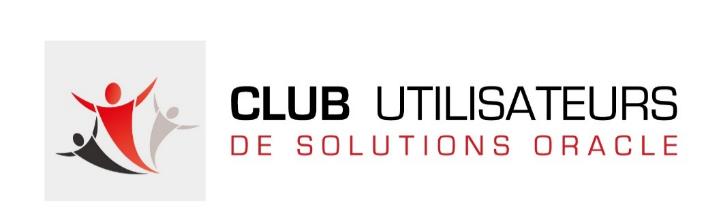 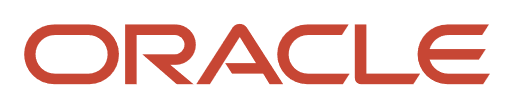